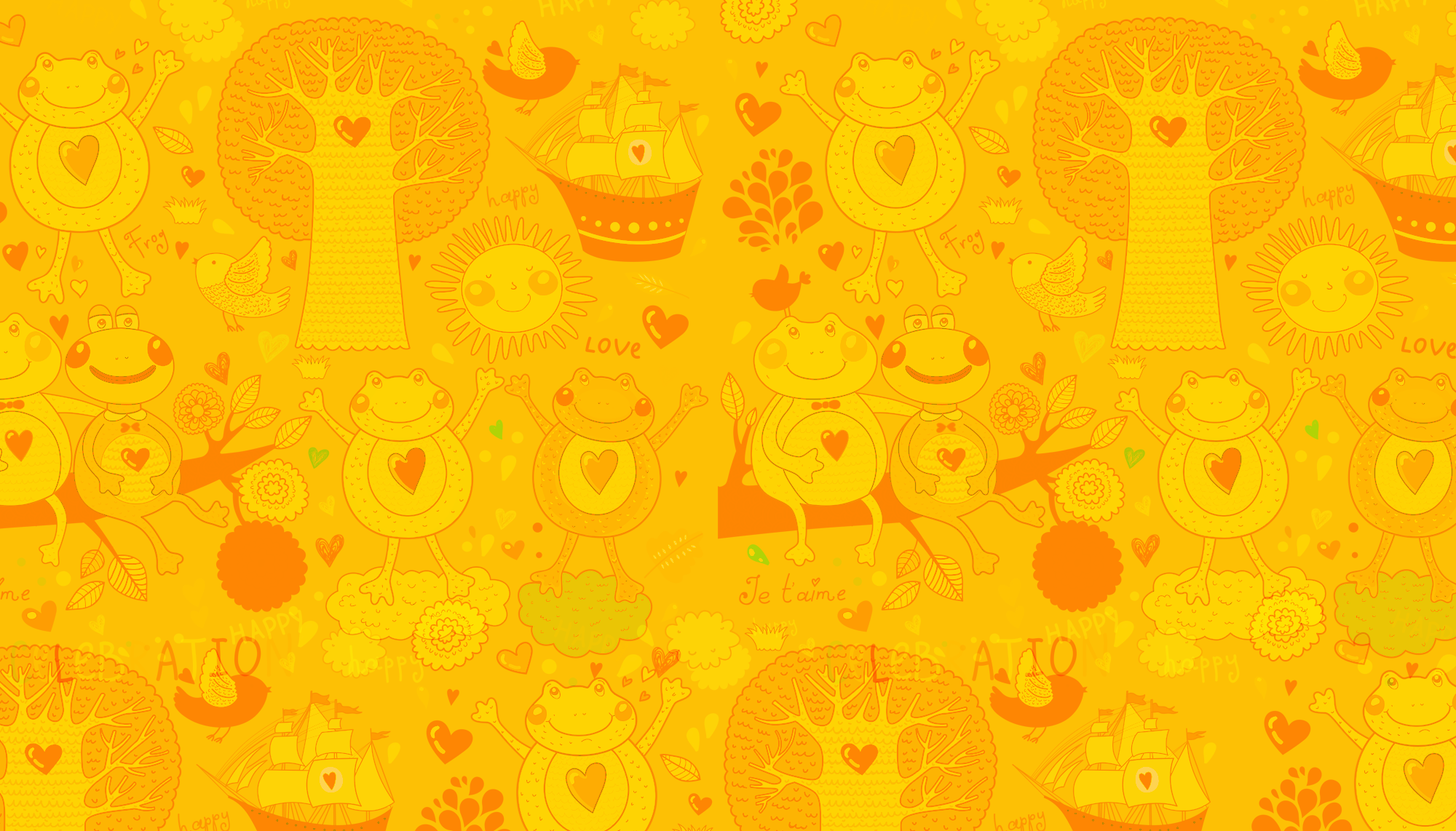 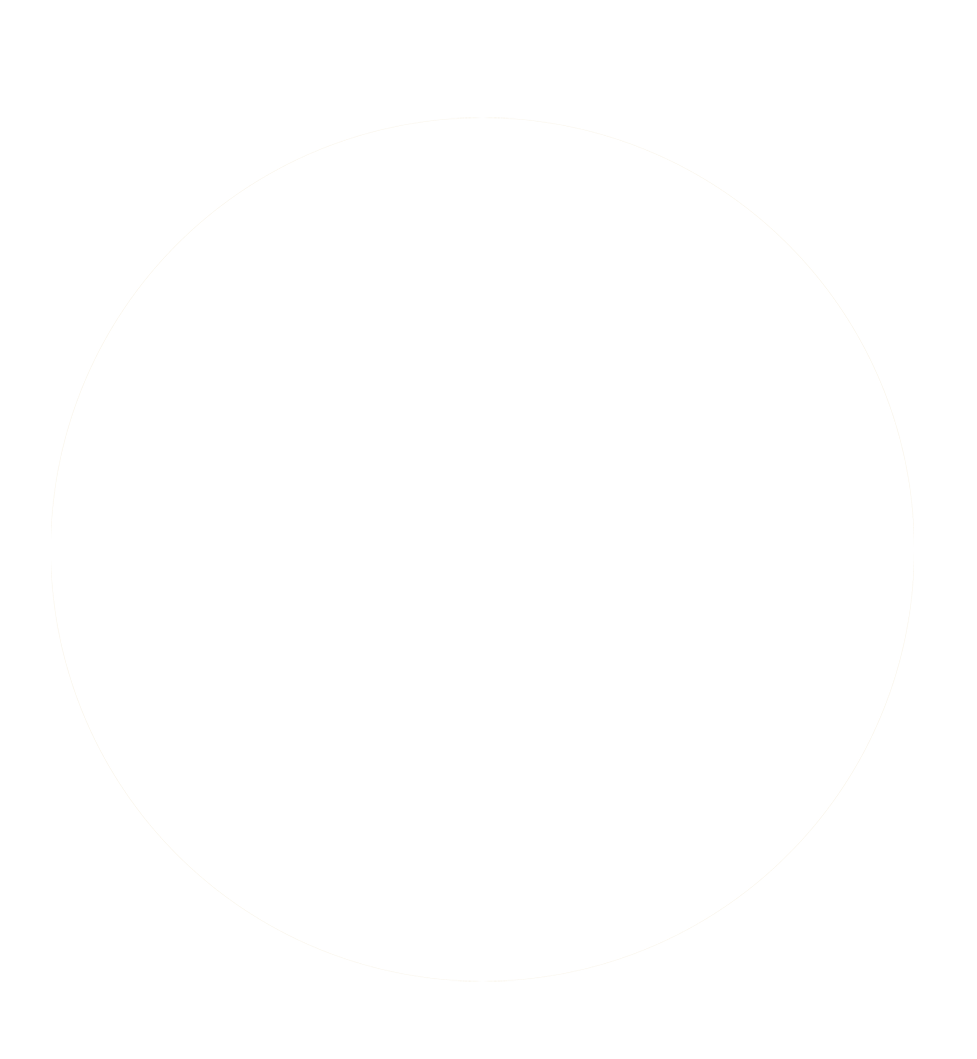 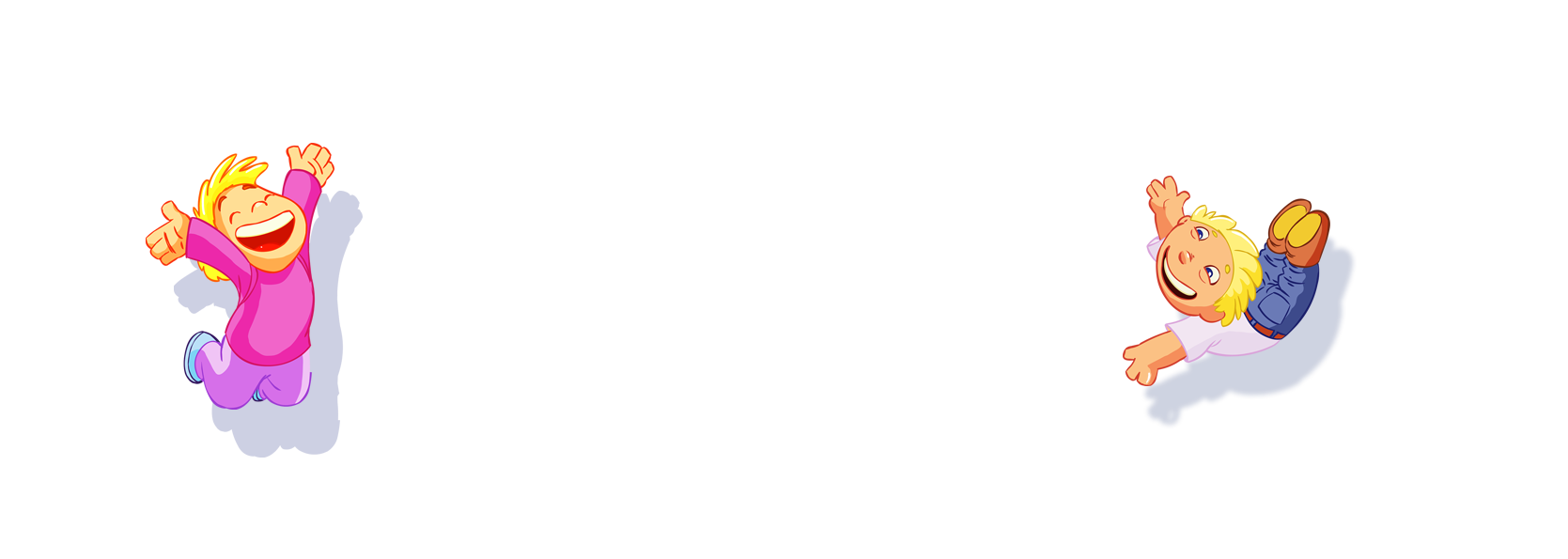 CHÀO MỪNG CÁC THẦY, CÔ VÀ CÁC EM
ĐẾN VỚI TIẾT HỌC
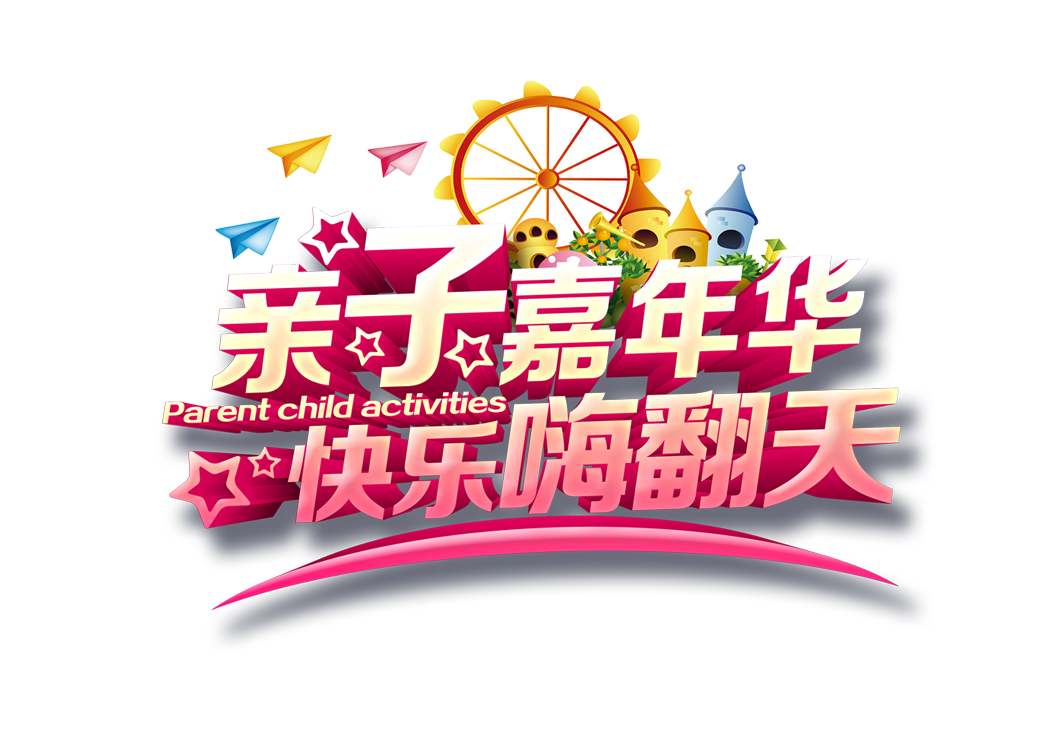 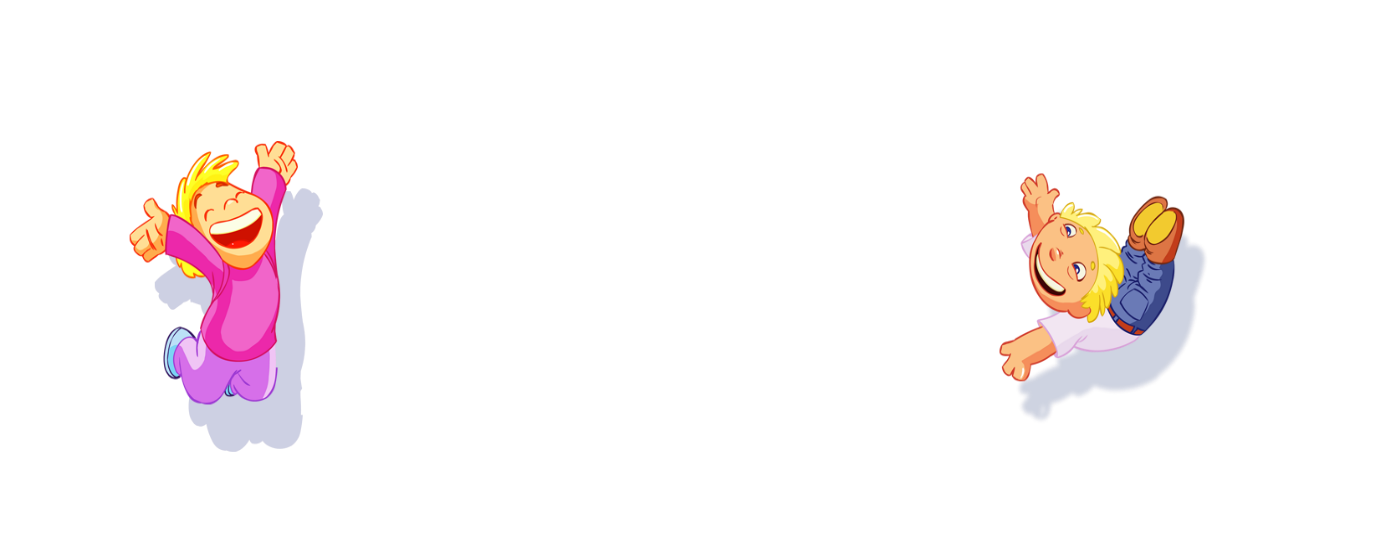 TOÁN
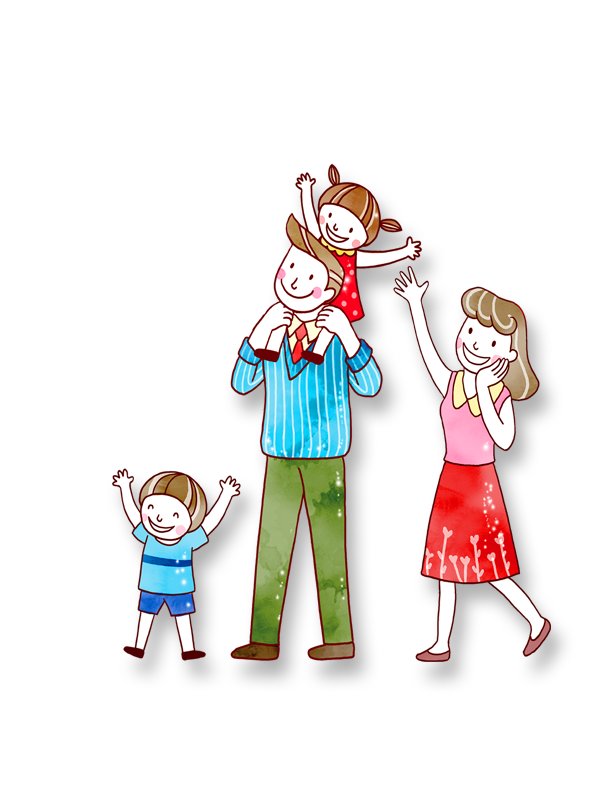 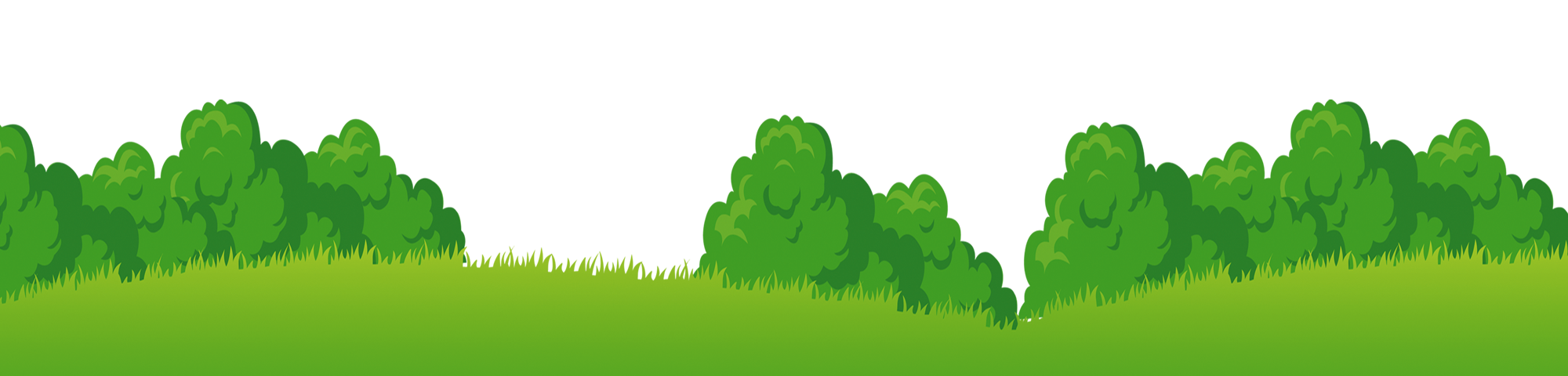 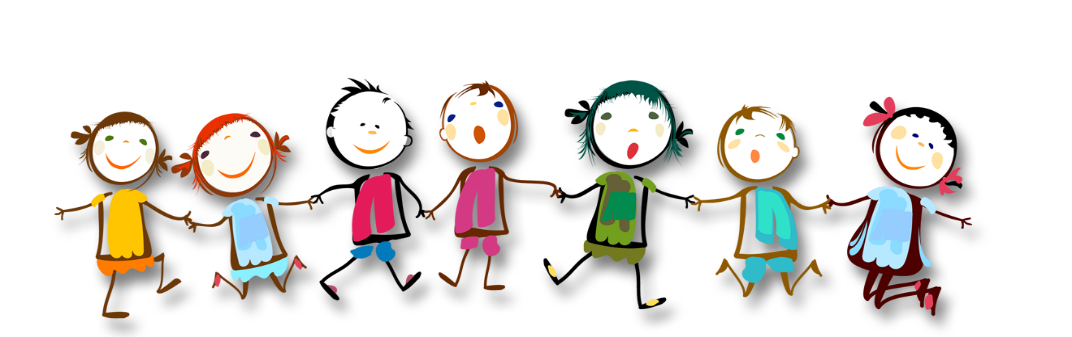 ĐỘ DÀI VÀ ĐO ĐỘ DÀI
7
Chủ đề
Bài 25
DÀI HƠN, NGẮN HƠN
TIẾT 1
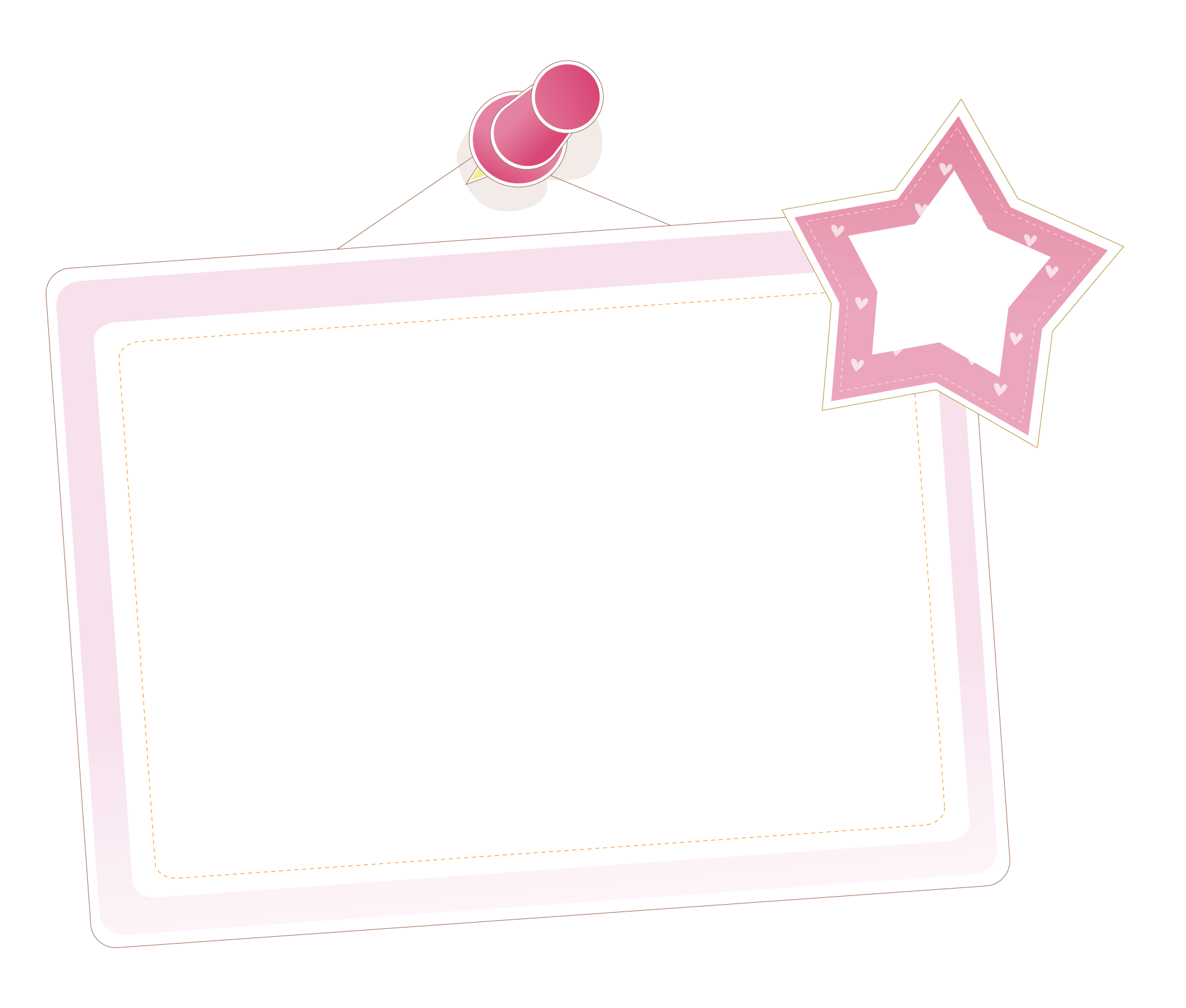 1
2
3
MỤC TIÊU
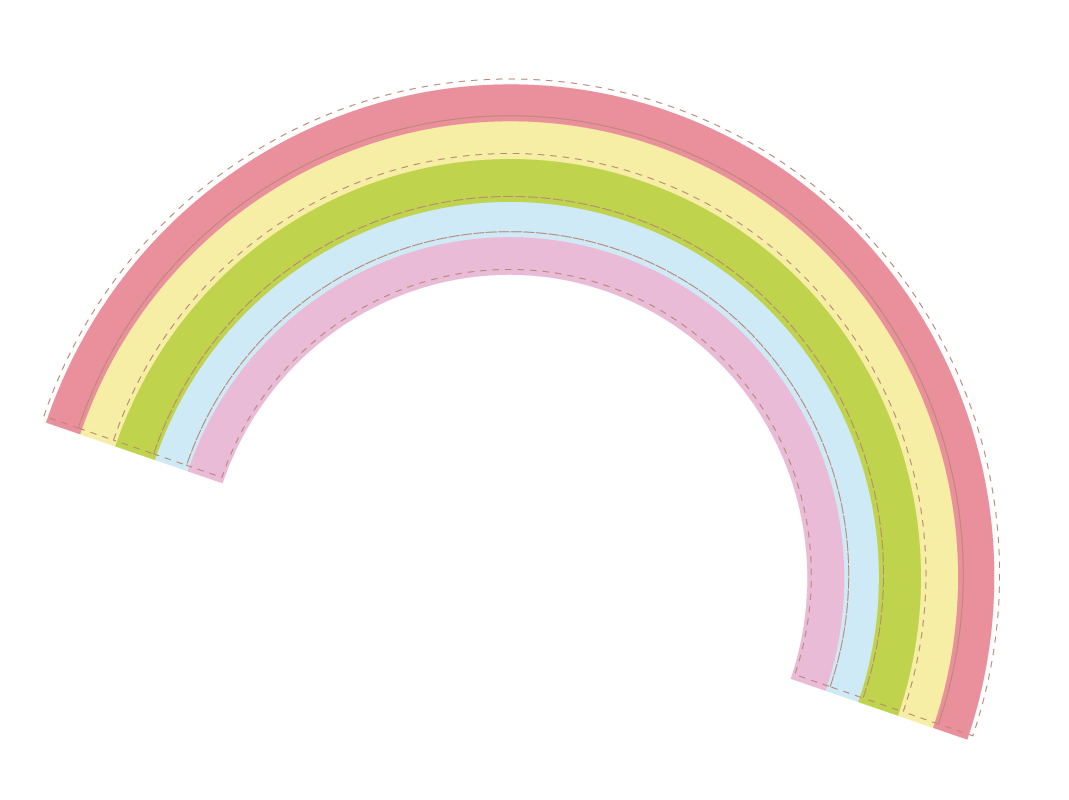 Có biểu tượng ban đầu dài hơn, ngắn hơn
Nhận biết được dài hơn, ngắn hơn thông qua một số đồ vật.
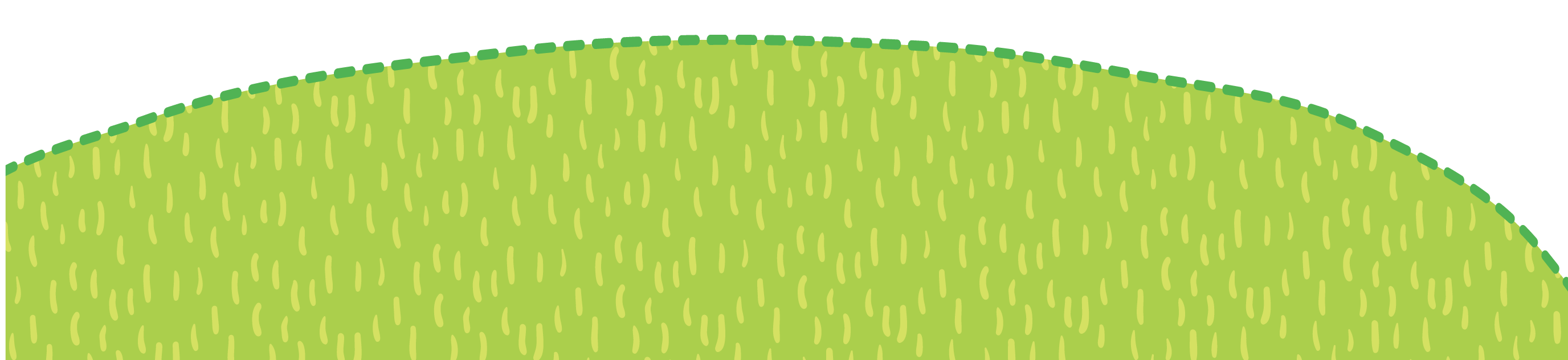 Biết so sánh các đồ vật để tìm được đồ vật dài hơn, ngắn hơn.
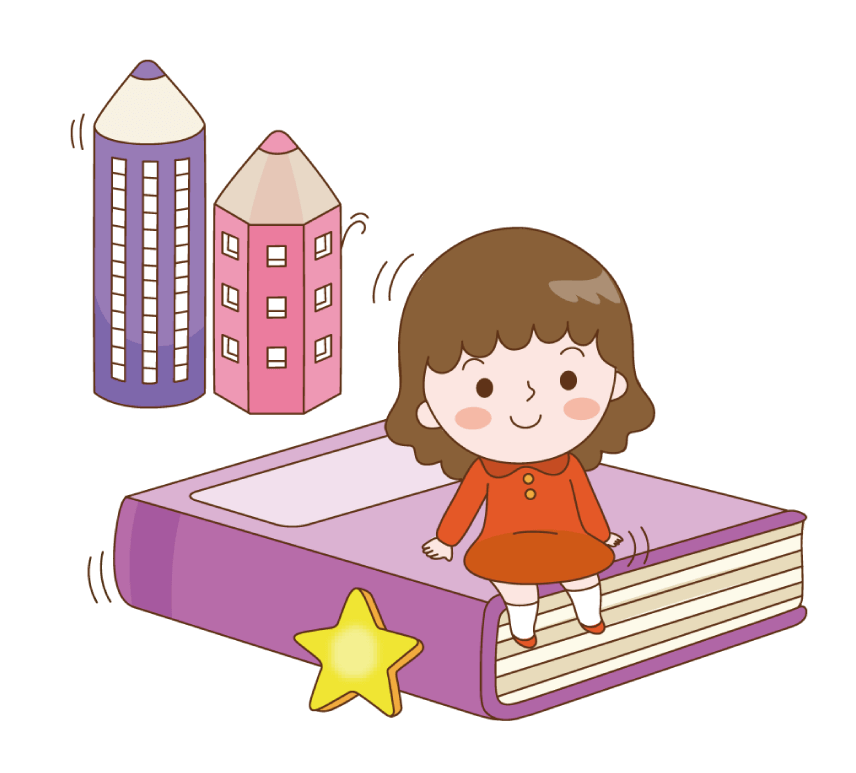 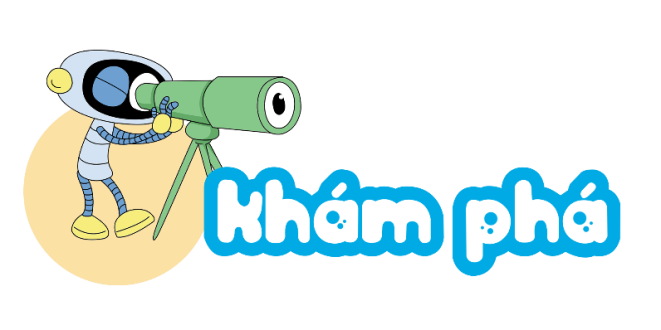 Dài hơn, ngắn hơn
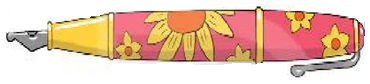 Bút mực dài hơn bút chì
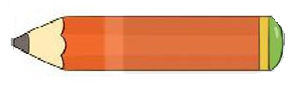 Bút chì ngắn hơn bút mực
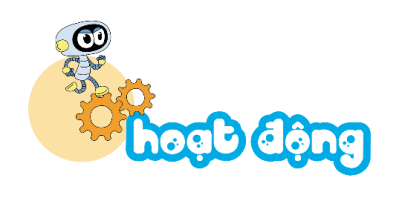 1
Vật nào dài hơn?
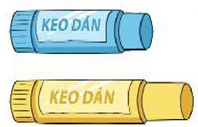 a)
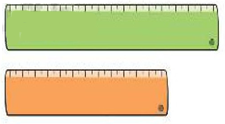 b)
c)
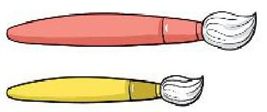 d)
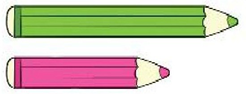 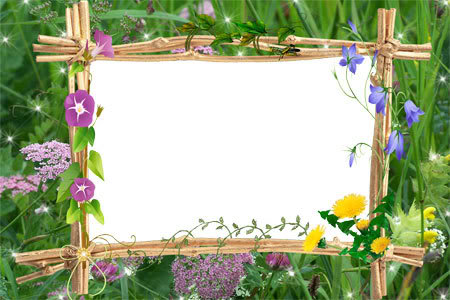 THƯ GIÃN
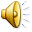 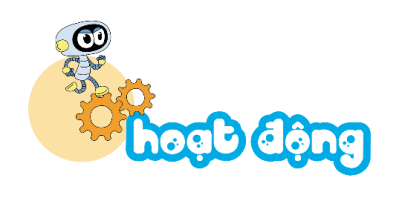 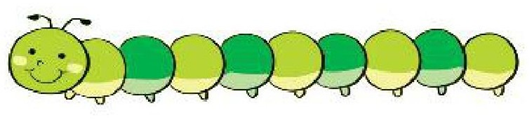 2
Con sâu A
Con sâu nào ngắn hơn con sâu A?
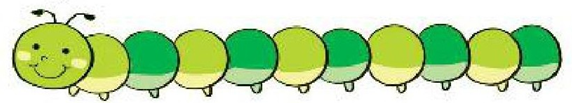 Con sâu B
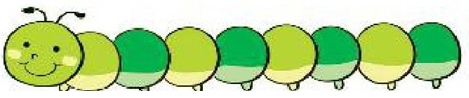 Con sâu C
3
So sánh dài hơn, ngắn hơn
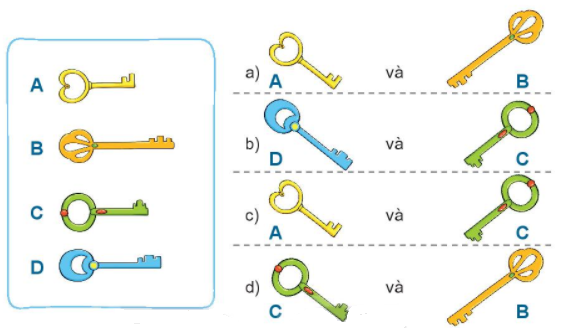 Ngắn hơn
Dài hơn
Ngắn hơn
Ngắn hơn
4
Con cá nào dài nhất? Con cá nào ngắn nhất?
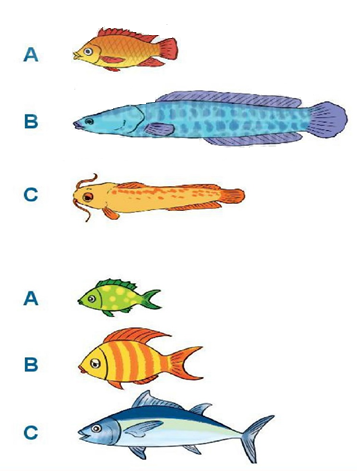 a)
b)
Cảm ơn các con!